UBND QUẬN LONG BIÊNTRƯỜNG MẦM NON THƯỢNG THANH
LĨNH VỰC PHÁT TRIỂN THẨM MỸ
ĐỀ TÀI: Vẽ Bông Hoa
LỨA TUỔI: 24 – 36 Tháng
GIÁO VIÊN: Phạm Thị Thanh Hà
I: MỤC ĐÍCH , YÊU CẦU
1. Kiến thức:
-Trẻ biết tên bài tập, biết cảm nhận cái đẹp qua bài vẽ của mình.

2. Kỹ năng:
- Rèn kỹ năng cầm bút, vẽ xoáy tròn, rèn tư thế ngồi thẳng lưng, không cúi mặt thấp.

3. Thái độ:
-Trẻ hứng thú tham gia hoạt động.
- Biết giữ gìn vở sạch sẽ
II: CHUẨN BỊ
1. Đồ dùng của cô:

- Tranh mẫu

- Nhạc bài hát: “Màu hoa”

- Bút màu.

 2.  Đồ dùng của trẻ:

- Vở bé tập tạo hình.

- Bút màu.

- Chỗ ngồi cho trẻ.
III: CÁCH TIẾN HÀNH
1. Ổn định tổ chức: 
- Cô và trẻ cùng hát bài hát: “Màu hoa”. Trò chuyện dẫn dắt vào bài
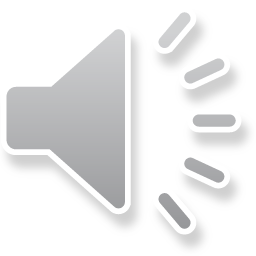 2. Phương pháp, hình thức tổ chức:
- Cô cho trẻ quan sát tranh mẫu và hướng dẫn trẻ nhận xét:

+ Cô có gì đây? ( Bức tranh)

+ Tranh vẽ gì đây?

+ Bông hoa này màu gì?
-
CÔ LÀM MẪU
- Tay trái (Tay giữ bát) cô giữ vở. Tay phải (Tay cầm thìa) cô cầm bút và vẽ các nét xoáy tròn để tạo thành bông hoa.
+ Cô đang làm gì đây?
+ Cô vẽ như thế nào?
* Trẻ thực hiện: Cô chú ý quan sát hướng dẫn, khuyến khích trẻ làm bài.

- Khi trẻ làm cô chú ý hỏi trẻ:

+ Con đang làm gì?

+ Con vẽ như thế nào?
* Nhận xét sản phẩm:- Cô hướng dẫn trẻ nhận xét bài của mình của bạn.     + Con thích bài nào?                    + Tranh của bạn như thế nào?+ Hoa có màu gì?
Giáo dục
Giáo dục trẻ biết chăm sóc và bảo vệ các loại cây và hoa.
Giáo dục trẻ biết giữ gìn sản phẩm của mình và của bạn.
3. Kết thúc:
- Cô nhận xét tiết học động viên khen ngợi trẻ.